Skolen – innenfor rammene av kriminalomsorgen – sin rolle som normalitetsarena
Beate Børja, seksjonsleder, Akershus fylkeskommune
Oddvar Haaland, rektor, Mandal videregående skole
Linn Skjønnhaug Forbord, områdeleder, Hønefoss videregående skole
13.02.2024
Opplæring i kriminalomsorgen- normalitet innenfor murene			Fra en byråkrats ståsted
Beate Børja

Seksjonsleder, virksomhetsoppfølging
Akershus fylkeskommune
Skolen som normalitetsarena
Oppdraget, lovkrav om normalitet
Likhet, muligheter, fremtid
Importert tjeneste, samarbeid og behov
Transparent, tilsyn, bevissthet, lovverk
Forsvarlig system, formelt, dokumentasjon
Tillit, samsnakk, relasjon, sambruk og samarbeid
Institusjon vs. «normal tilværelse»
Mandal videregående skoleSkole i fengselAgder fengsel, Evje, Froland og Mandal
Agder fengsel
Agder fengsel
Agder fengsel bygget i 2020
Avdeling Evje	30 soningsplasser, kvinner, åpen (bygget tidligere)
Setesdal vgs
Avdeling Froland	200 soningsplasser, menn, høysikkerhet
Sam Eyde vgs
Avdeling Mandal	100 soningsplasser, menn, høysikkerhet
Mandal vgs
Oppfølgingsklasse i Kristiansand
Mandal vgs

(fengsel i Kristiansand og Arendal ble lagt ned)
Bygget opp en samarbeidskultur sammen med at nybyggene ble reist
«Åpen dialog»
«Toppledermøte»
Fylkeskommune, Rektorer, avdelingsledere, Fengselsledelse har jobbet ut samarbeidsplattform før fengslene ble tatt i bruk
Fast møte to ganger i året med overnatting
Samling for lærere og ansatte verksdriften en gang i året med overnatting
Fylkeskommunenes representanter er sentrale
Rektor, avdelingsledermøter om fengsel
Samarbeid mellom skole og verksdrift (yrkesfag)
Faglærere og verksmestere
Normalitetsprinsippet
En kombinert skole i fengslet
Yrkesfag – fellesfag
Lokaler
Lærere
50% stilling på hovedskolen – 50% i fengselsskolen -> vanskelig
Bruker hovedskolen til å prøve ut lærere
IKT	
Moderne kommunikasjonslinjer til alle rom
God PC dekning
«Utvei»
Tilbud
Bygger opp tilbud over tid
Samarbeid med andre avdelinger, spesialisering?
Privatisteksamener – standpunktvurdering
Dokumentasjon
Forsøksfylke for MFY i kriminalomsorgen
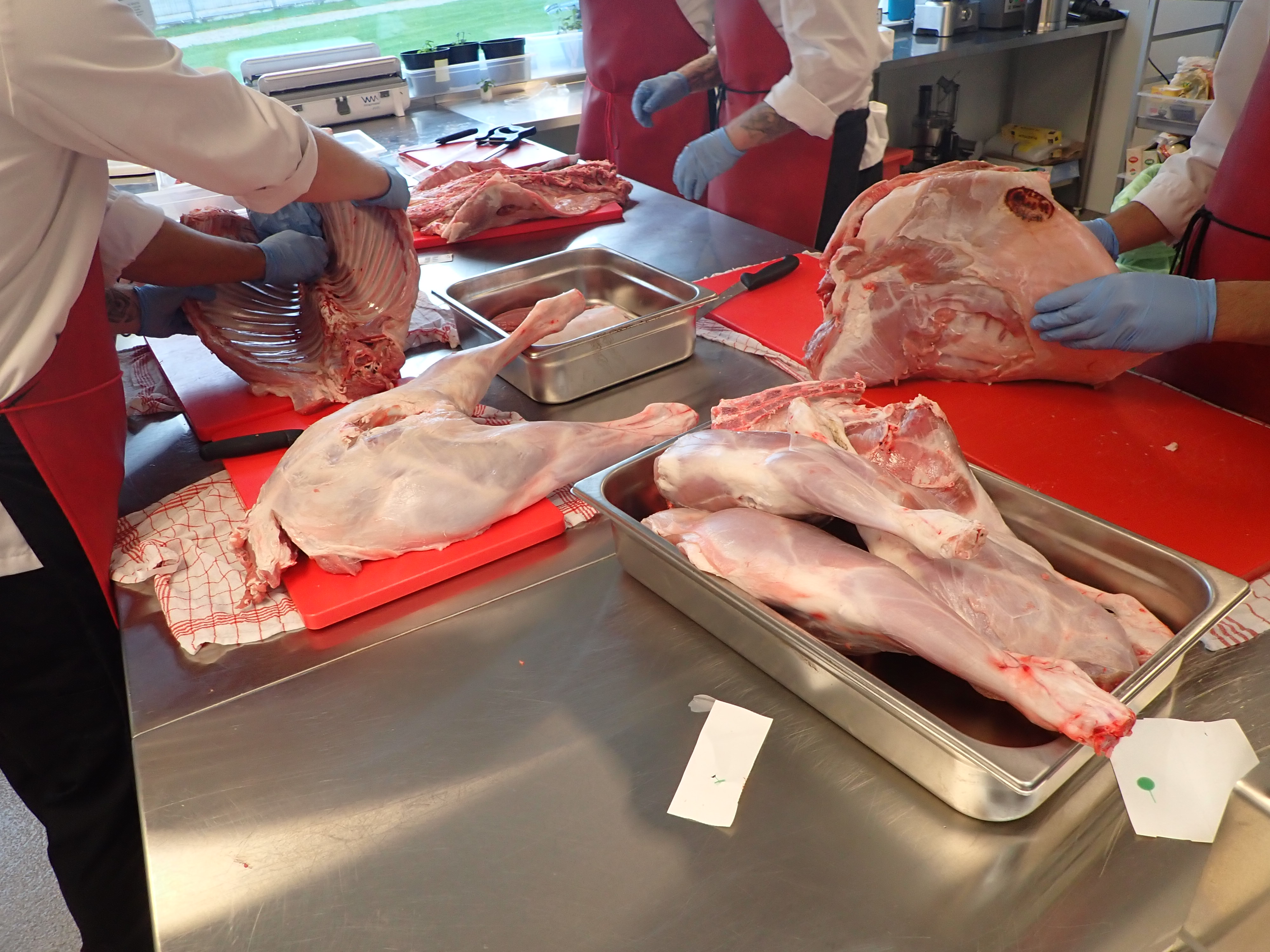 MFY (Modulbasert Fag- og yrkesopplæring)
knyttes til bedriftsopplæring
13 sluttkompetanser (modullæreplaner)
Eksempler er kokk, tømrer, salgsfag etc
Utviders til flere fag etter forsøksperioden 
Realkompetanse
7 moduler
Vurderingsform er Godkjent modul
Fra 1.8.2024 konverteres MFY til VOV og blir hovedmodellen for voksne
Nordisk Netværk for Voksnes Læring – NVL
To deltakere fra hvert nordiske land
Samarbeidet i 2 år om opplæring
Skole og verksdrift
Ulike modeller i norden
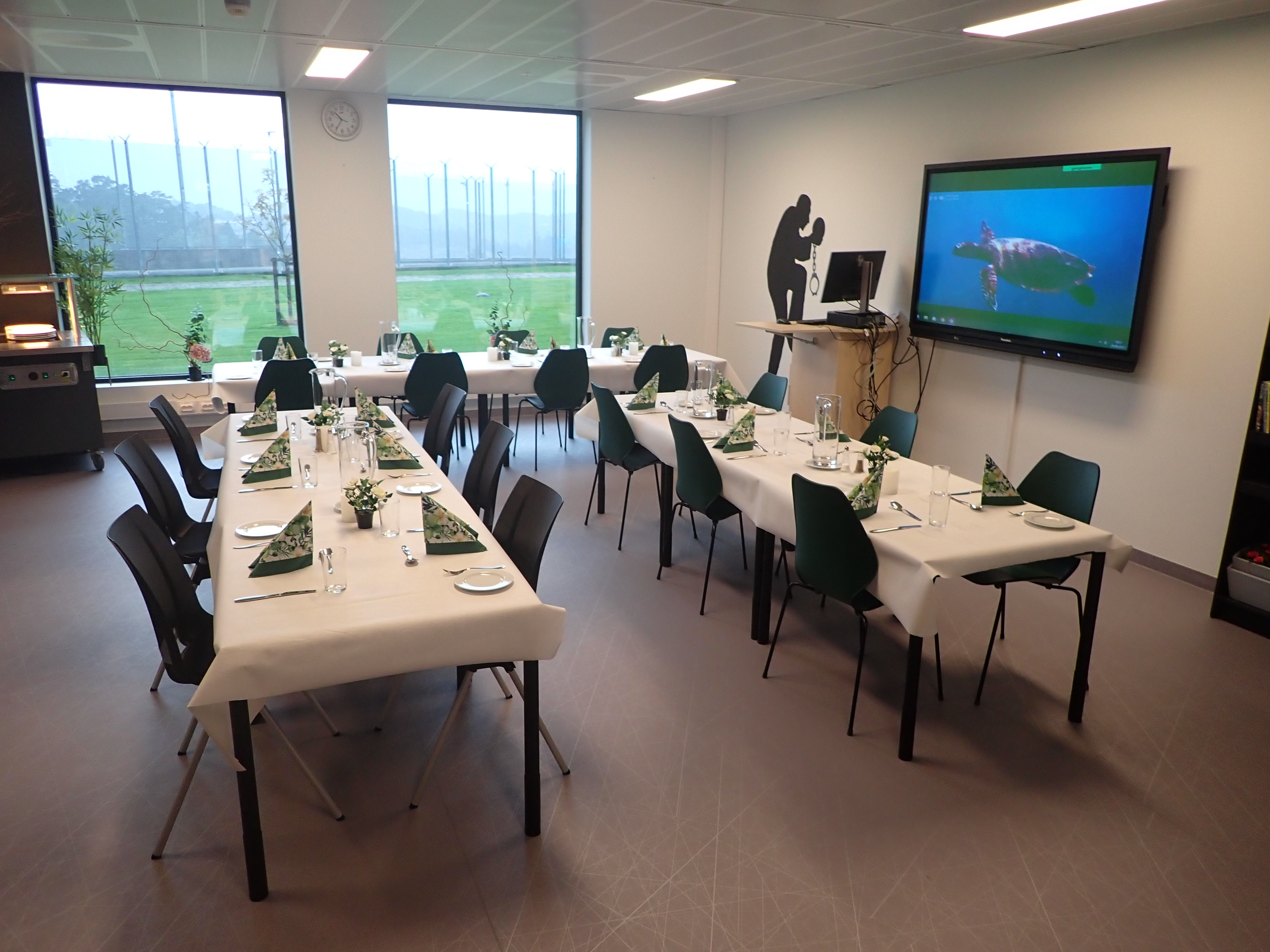 Folder til alle fengsel
Nettverket har laget en folder til bruk i alle fengsel 
Nettadresse: www: https://www.oppikrim.no/nn/nyhende/2023/12/kreativt-samarbeid-i-fengsel-lofter-innsette-si-laring/
En større publikasjon er lagt på 
www.nvl.com
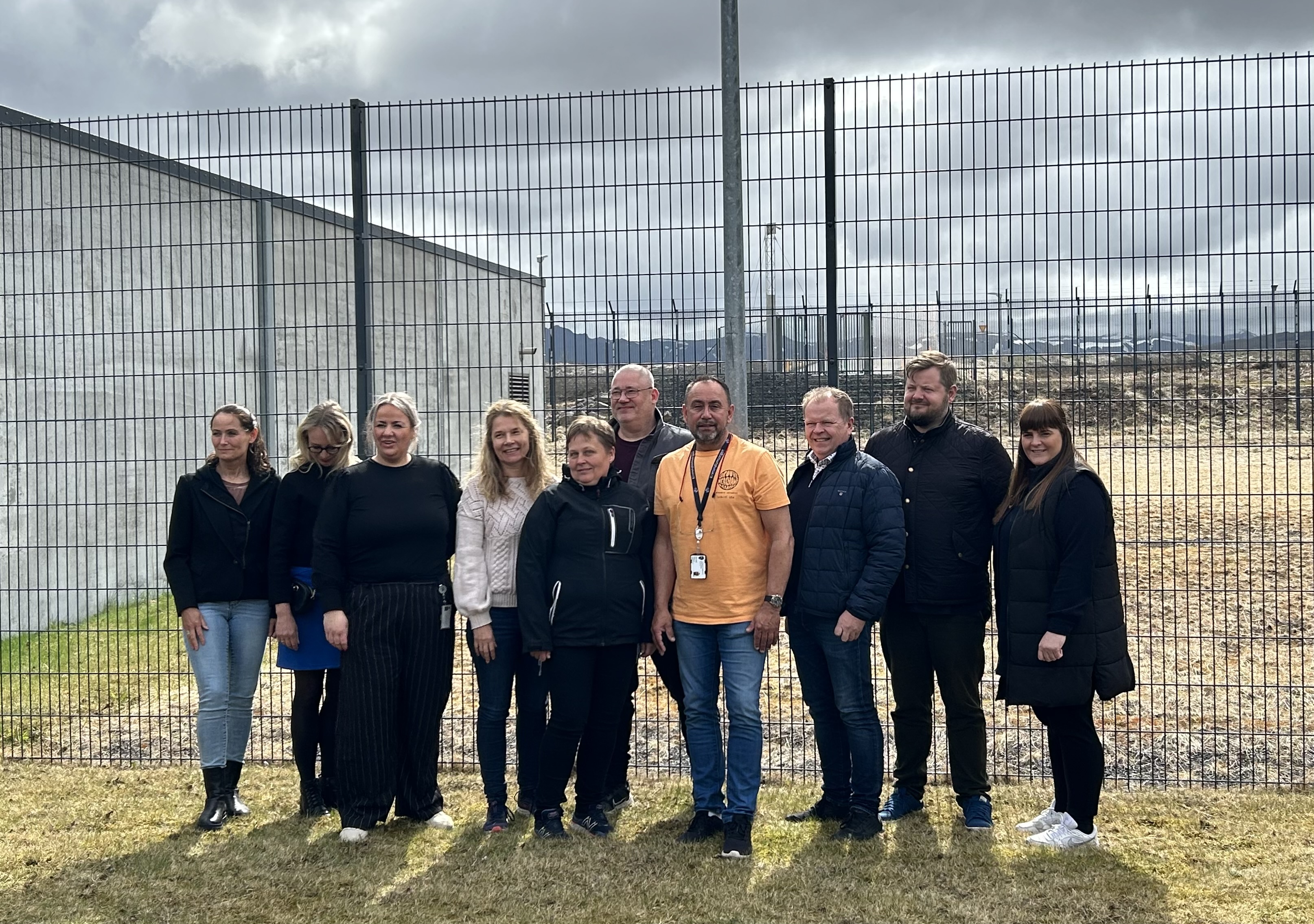 Skolen – innenfor rammene av kriminalomsorgen – sin rolle som  normalitetsarena
Oppikrim 14.-15.februar
Hva er normalt?
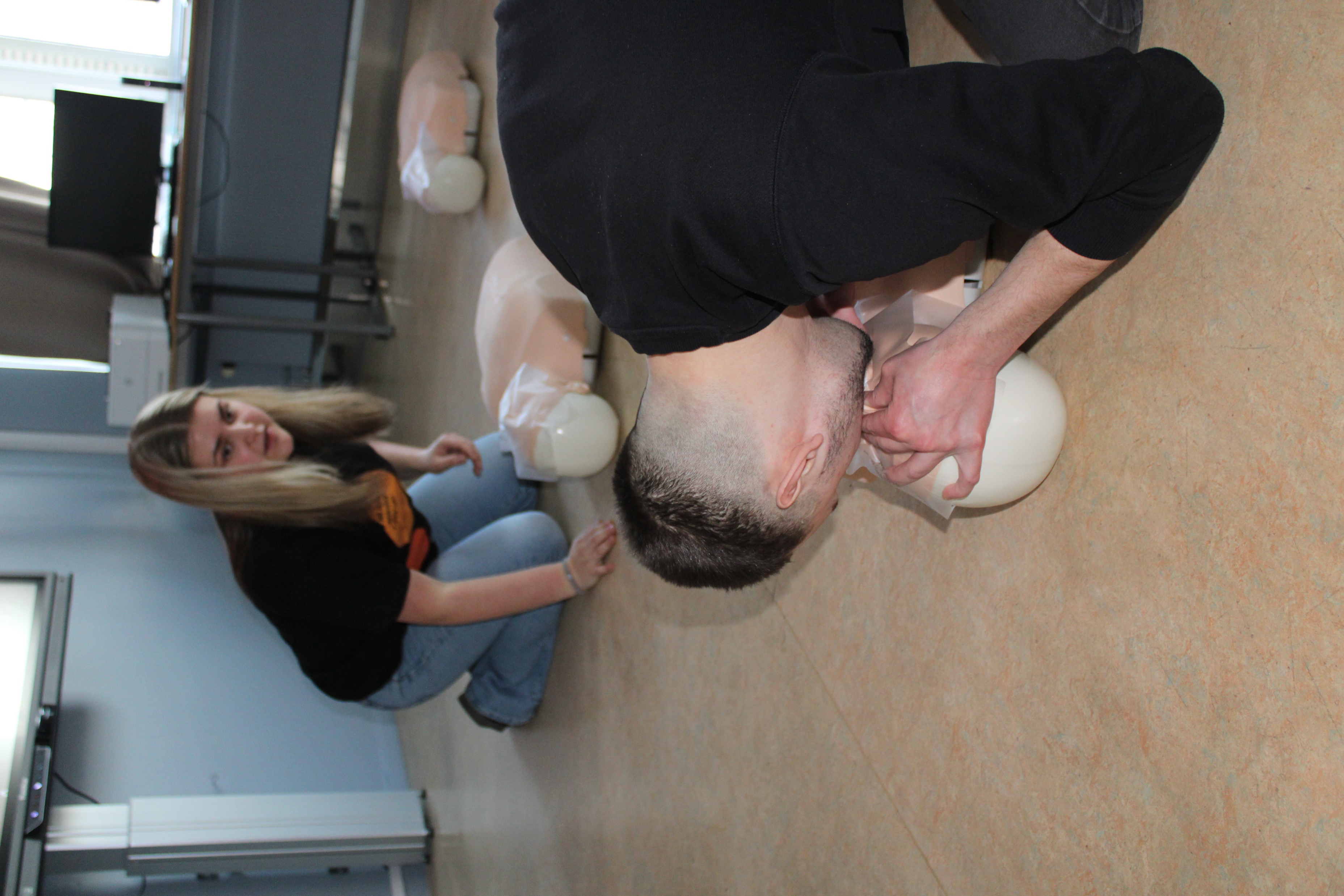 Gå på skole
Ha en timeplan
Vurdering for læring
Medvirke i eget utdanningsløp
Ha tilgang til digitale hjelpemidler
Overordnet del av LP
Gå opp til eksamen
Bli RKV
Være privatist
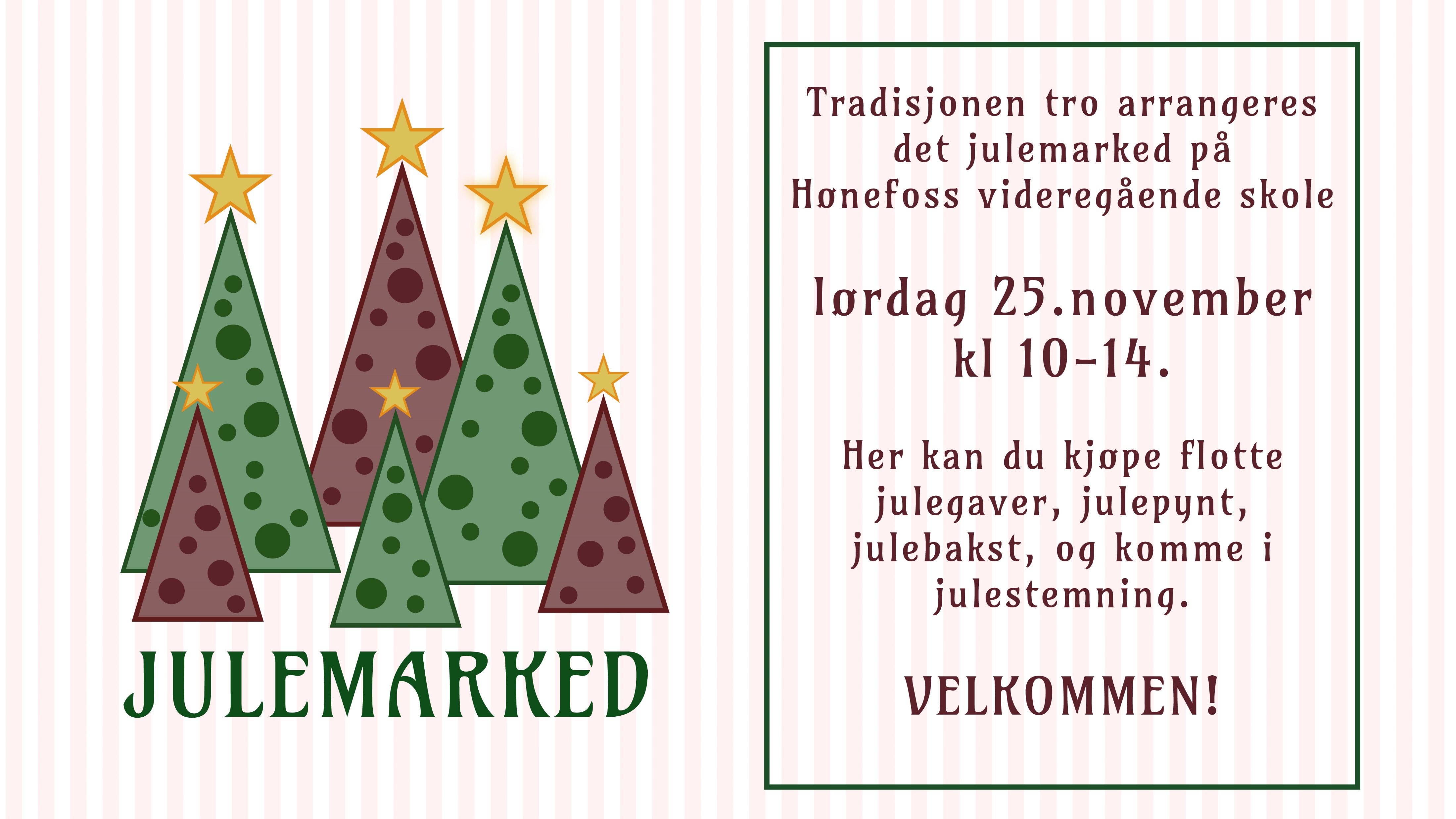 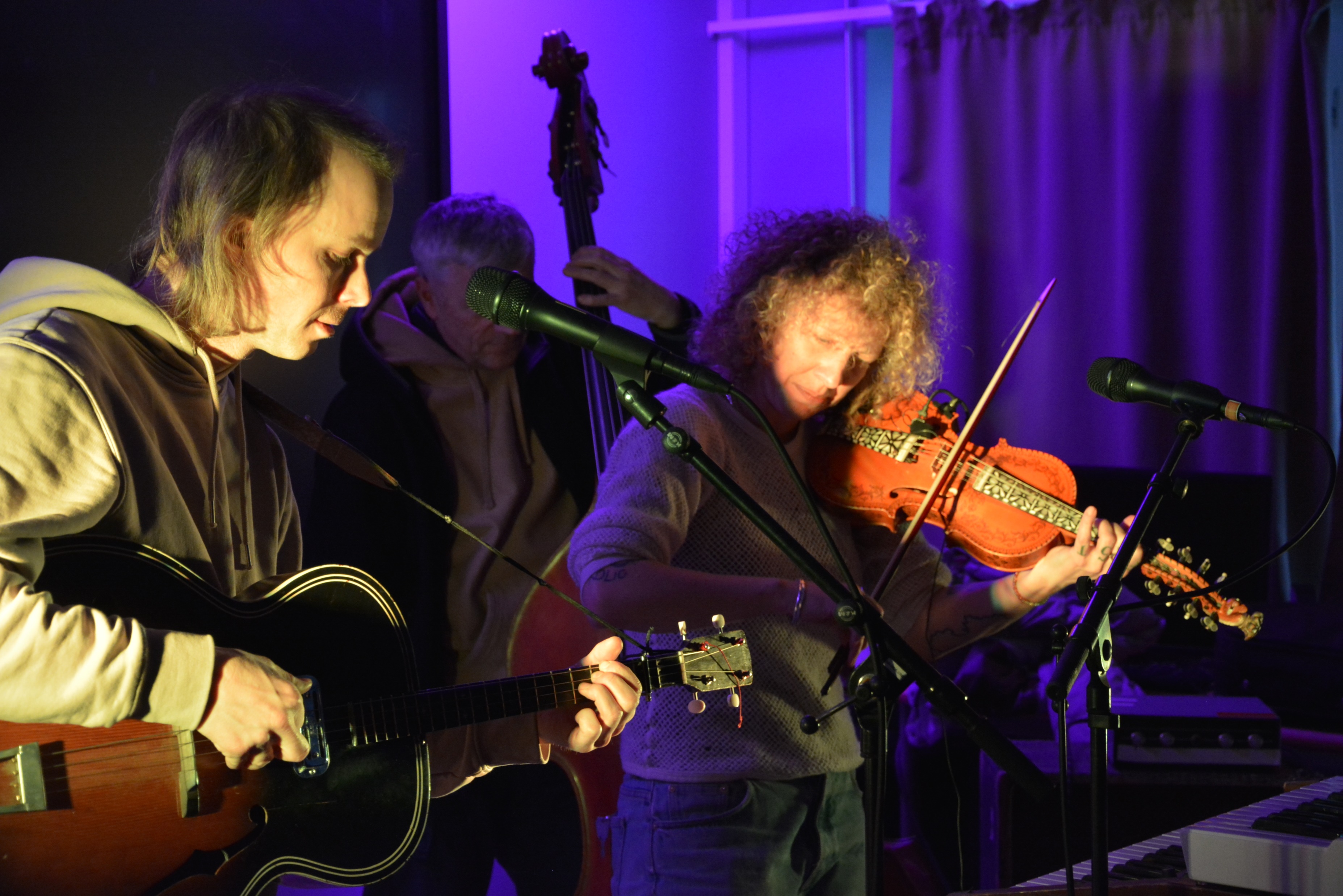 Noen refleksjoner om hvordan vi jobber med det
KO- behov for kontroll
Importmodell
Et muntlig folkeferd
Tillit
Tilsyn- hva er egentlig greia?
Samarbeidsarenaer – mindre sårbart når vi jobber på systemnivå.
Fra å løpe etter til å bli premissleverandør… ikke helt, da
Når opplysningsarbeid blir etterspurt
Historien om pc på cella
Historien om de ansatte i KO
For å få det til..
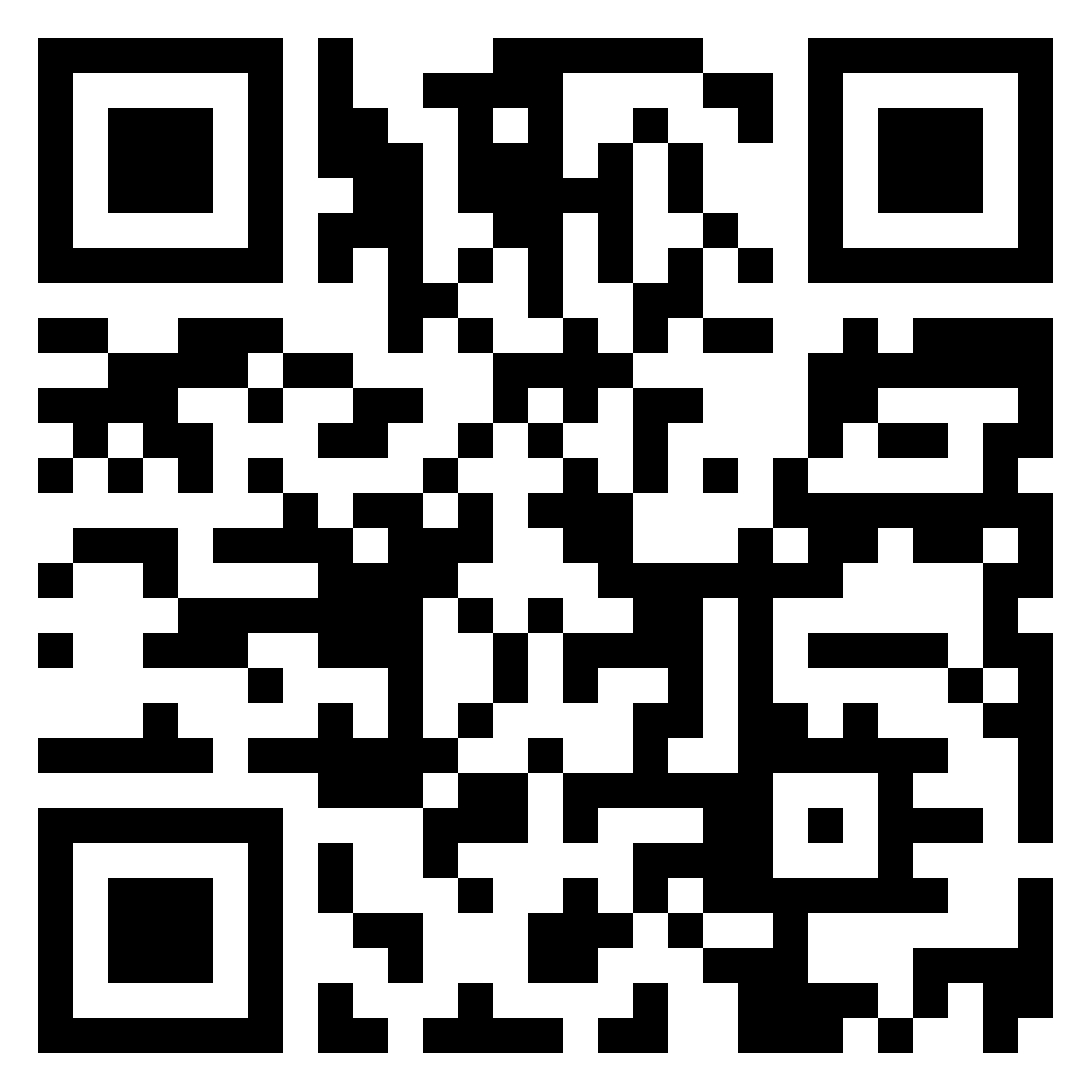 Skolen – innenfor rammene av kriminalomsorgen – sin rolle som normalitetsarena
Problemstillinger til drøftinger ved bordene: 
https://padlet.com/breivikpaal/normalitet
13.02.2024